Манипулятивное общение
Выполнили: студентки 
421Н1 группы
Жолтикова Вита
Брюхова Мария
Волкова Таисия
Манипуляция предполагает объективное восприятие партнера (стремление добиться контроля над поведением и мыслями другого человека).
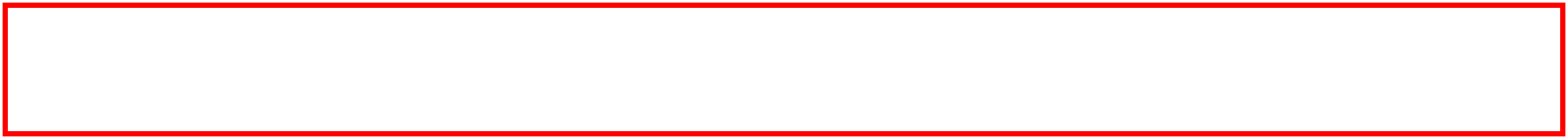 Манипулятивное общение – форма межличностного общения, при которой воздействие на партнера осуществляется скрытно для достижения своих целей.
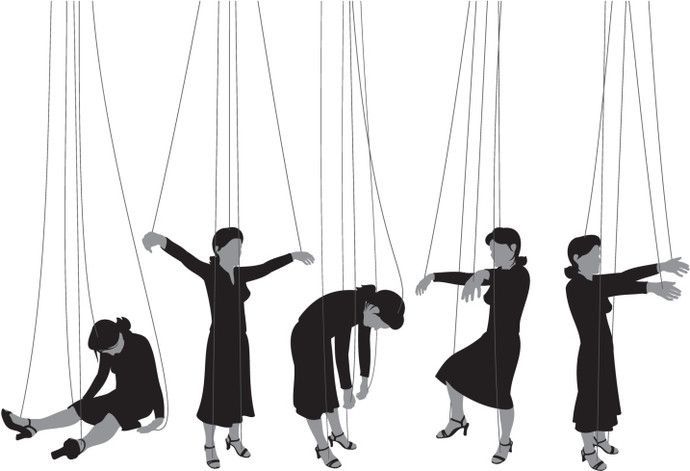 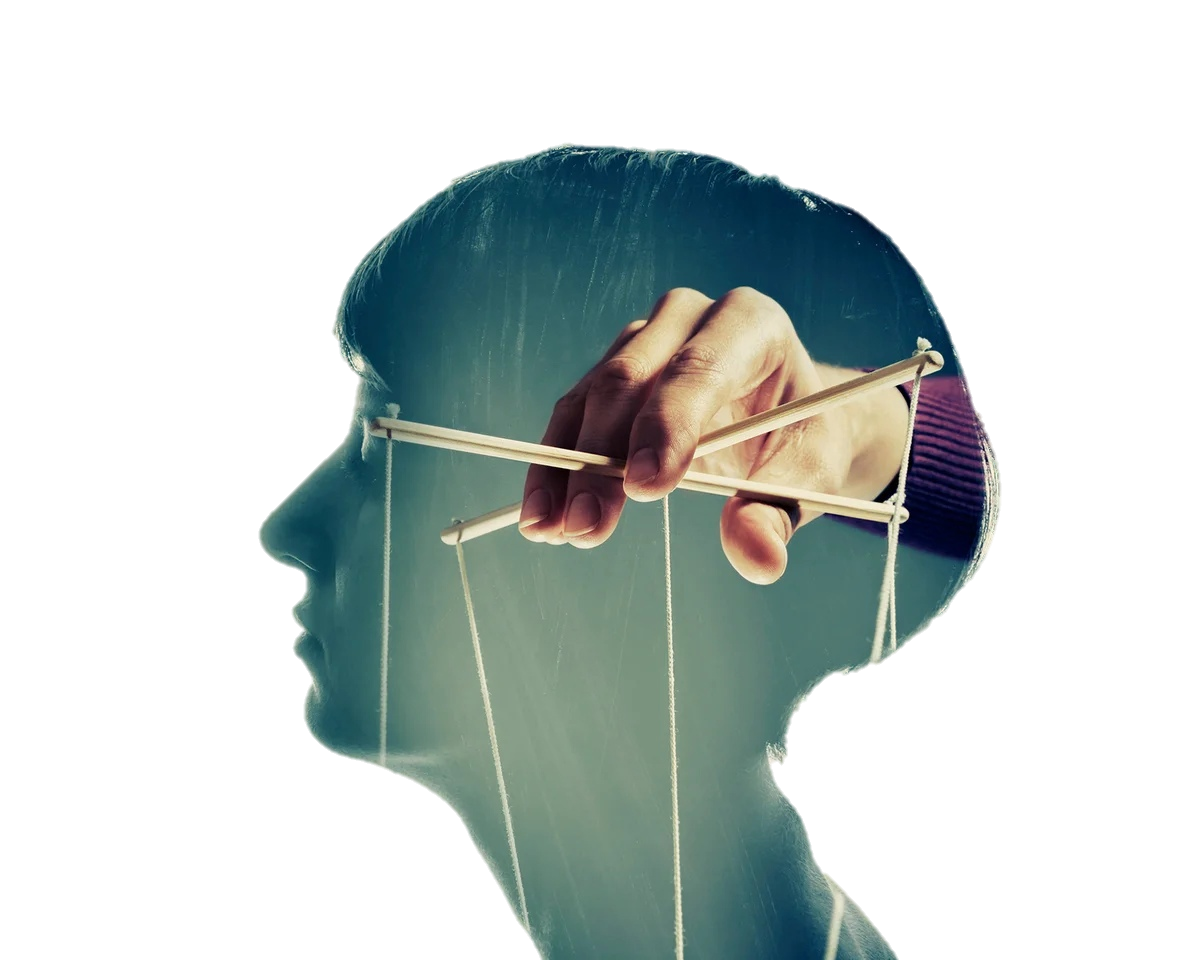 Использование манипулятивных тактик в деловой беседе.
Манипулятивные тактики – всевозможные отвлекающие обманные приемы и способы воздействия (например, тактика «запускания» слуха), которые побуждают собеседника к действиям и высказываниям, наносящим ущерб его интересам и которых он бы не совершил, если бы не был введен в заблуждение другой стороной.
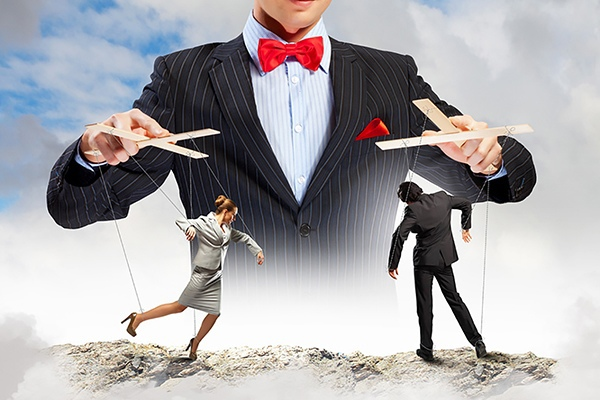 Как уйти от манипуляций?